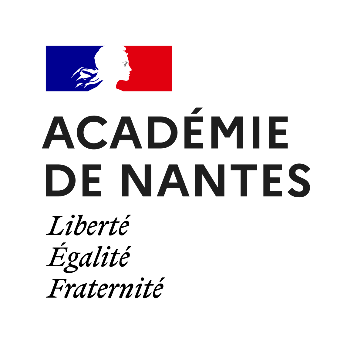 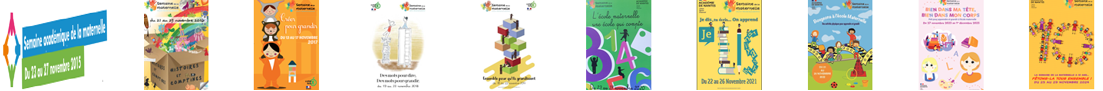 La semaine de la maternelle a 10 ans : 
fêtons-la ensemble !
Ecole :                                                           Classe :
Album souvenirs de nos défis2024 - 2025
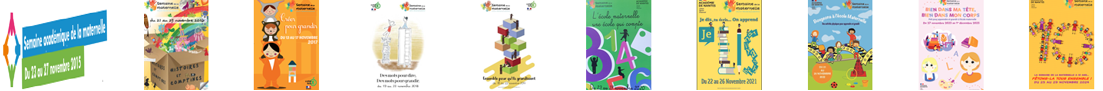 Ce carnet personnalisable, a pour objectif de garder trace des défis partagés avec vos élèves et leurs familles.

Les photos enrichies des productions d’écrits réalisées avec les élèves, pourront être complétées par des vidéos ou des audios…
10 ans, 10 possibles ? Relèverez-vous le défi ?
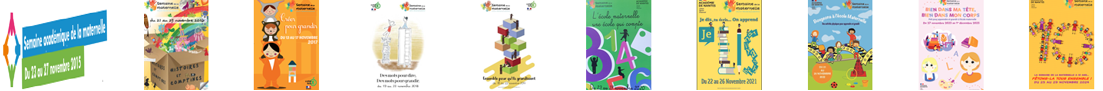 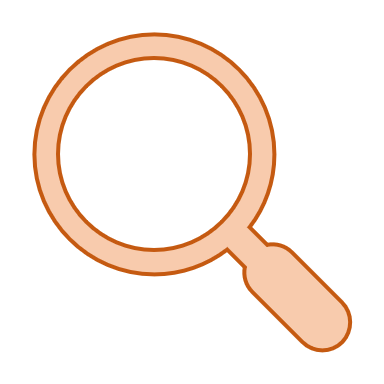 Exemple de descriptif synthétique possible
Défi 1 : Titre 

Explication en quelques lignes du défi choisi
Illustration avec des photos, audios, vidéos…
Textes descriptifs des étapes / écrits des élèves (dictée à l’adulte) / …
Mots des parents (paroles, ressentis…)
….
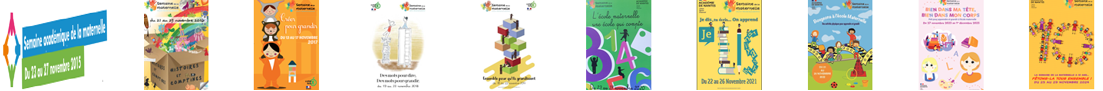 Défi 2 :
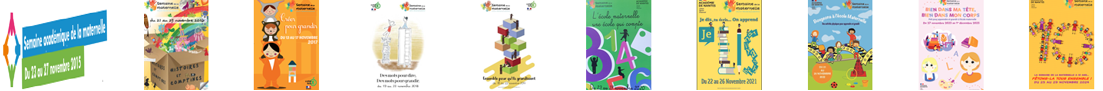 Défi 3 :
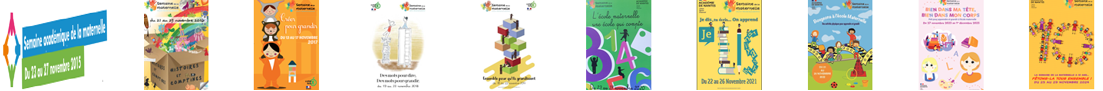 Défi 4 :
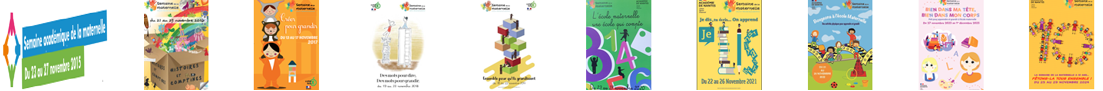 Défi 5 :
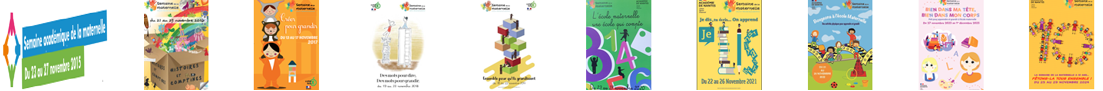 Défi 6 :
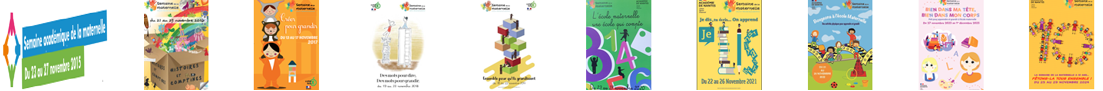 Défi 7 :
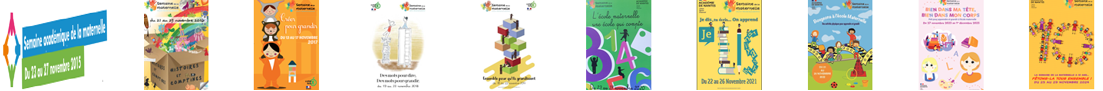 Défi 8 :
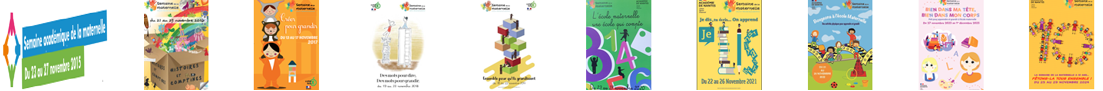 Défi 9 :
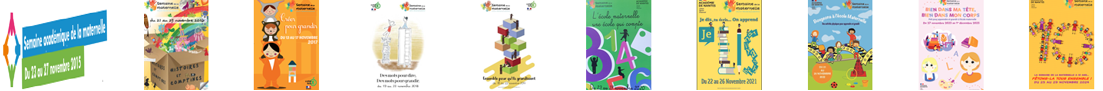 Défi 10 :